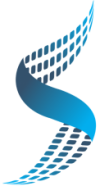 Bilingual Term Extraction with Big Data
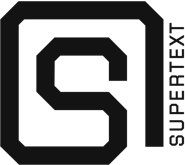 Precision & Recall: A story of tradeoffs
Dr. Mark Cieliebak 
CEO @ SpinningBytes
Jan Deriu
Research Assistant @ ZHAW
Rémy Blättler
Chief of the System @ Supertext
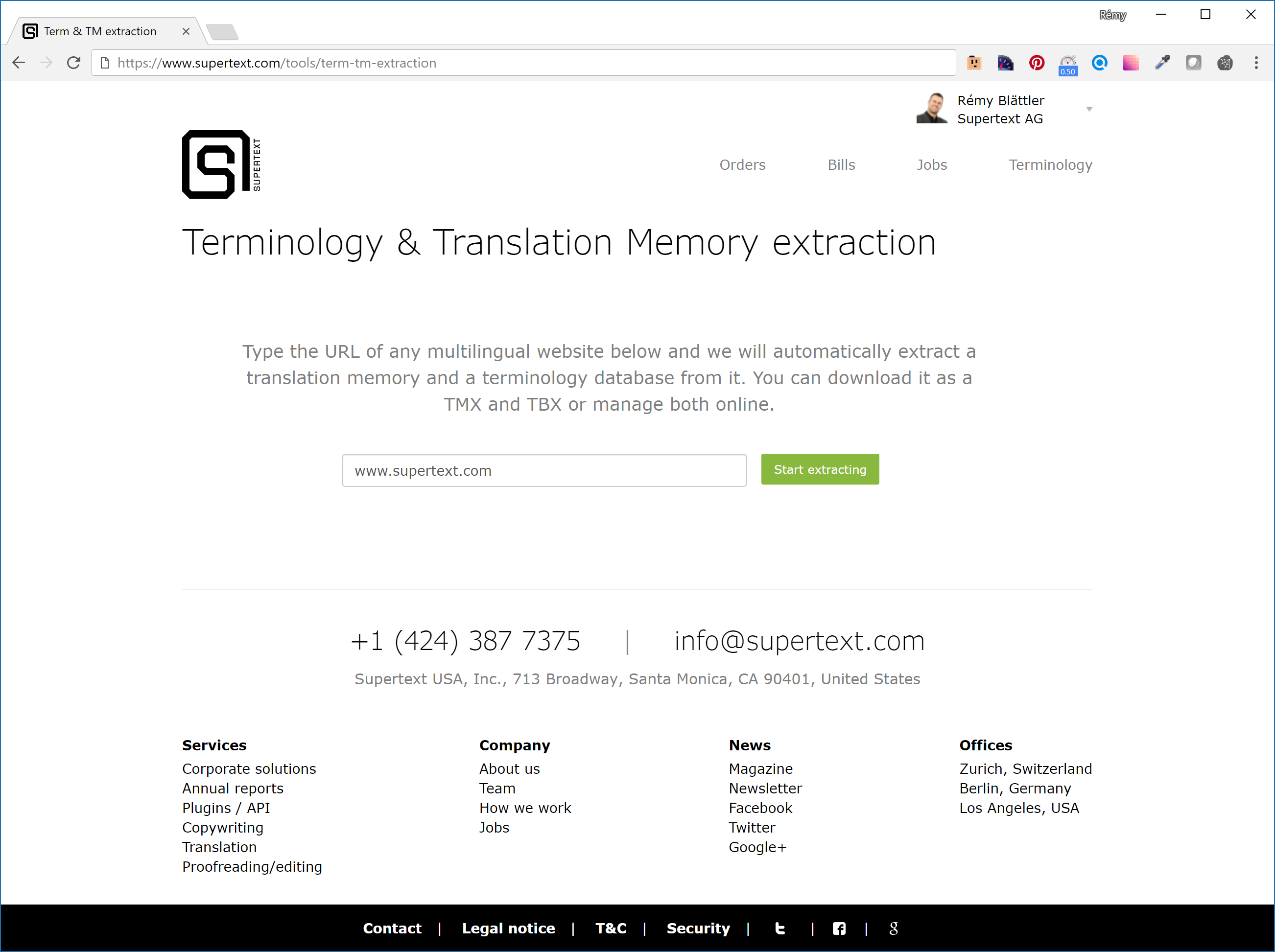 [Speaker Notes: WHY?
New clients
MT source
Advertising as cool company]
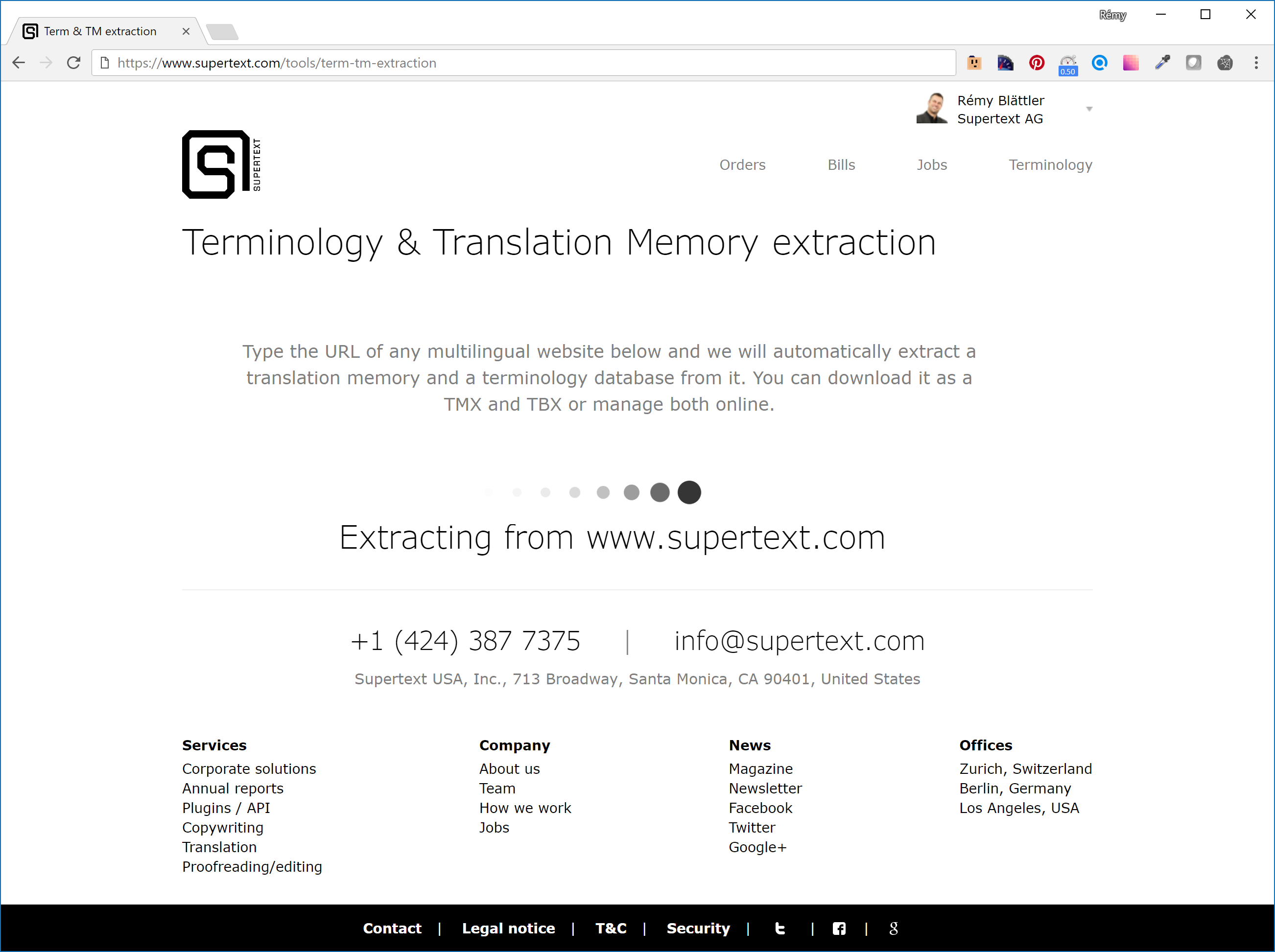 Web spider
(with Puppeteer)
Alignment with phrase matching
Term extraction
Structured text in multiple languages
Translation memory
Terminology database
[Speaker Notes: The whole end-to-end System does not exist yet, but lots of parts are developed or researched. 

Not a 100% solution. If we get 50 – 70% we are happy.]
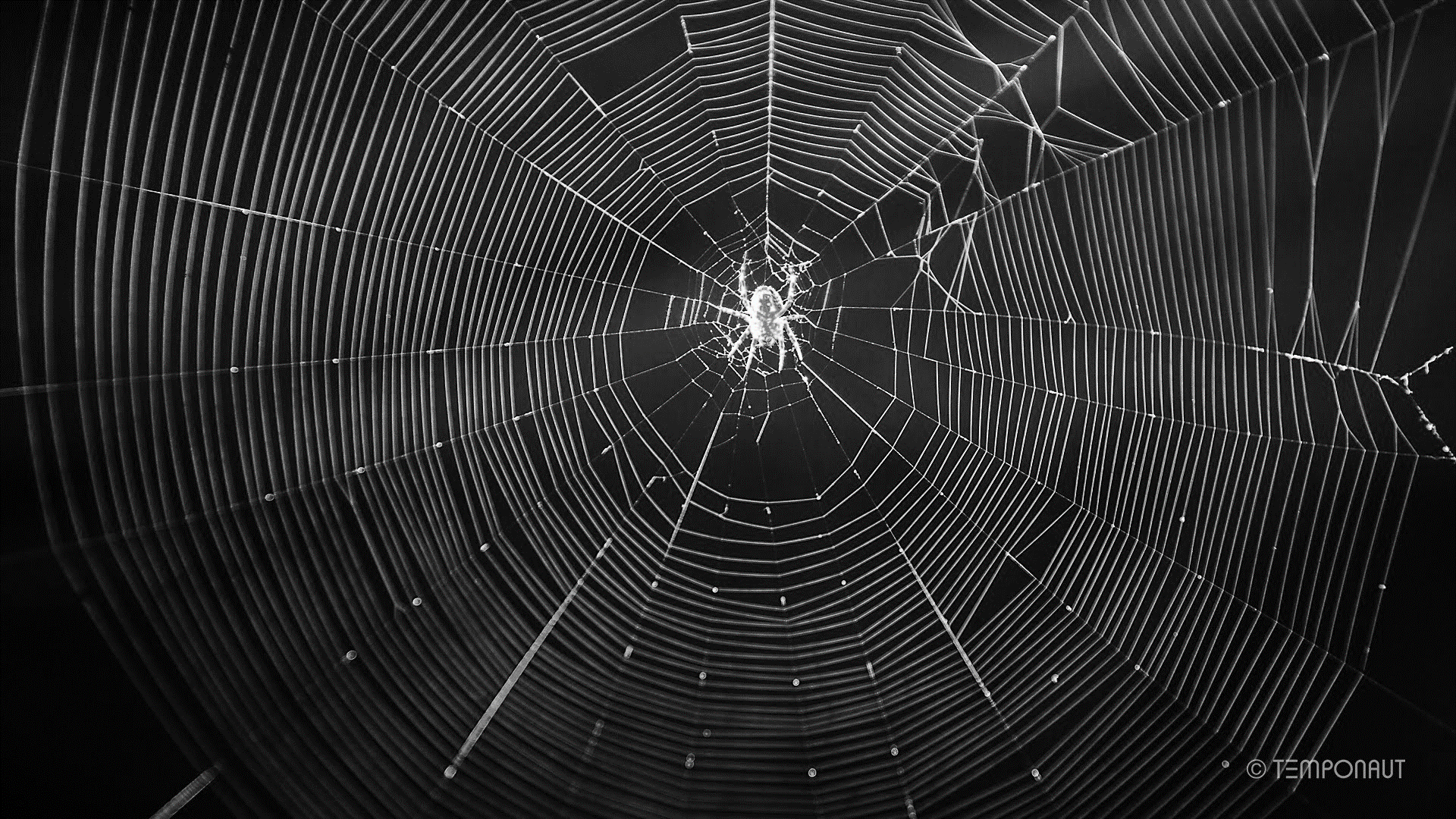 Web spider
Puppeteer (Headless Chrome) can crawl JavaScript based pages.
Great for modern dynamic site.
Result: Structured (HTML) multilingual data
[Speaker Notes: Why?
To quickly create quotes for clients. Exclude unwanted pages.]
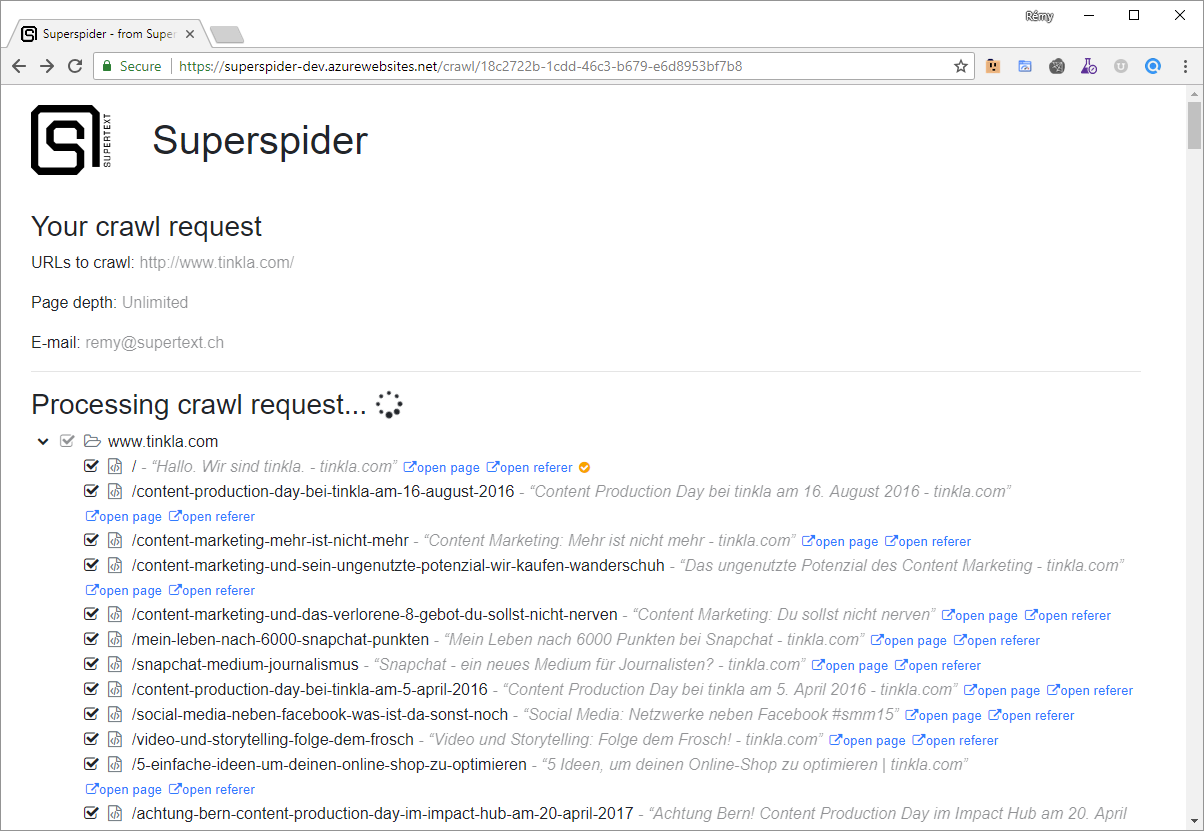 [Speaker Notes: About 1 month of work.
Lots of time lost due to new technology stack]
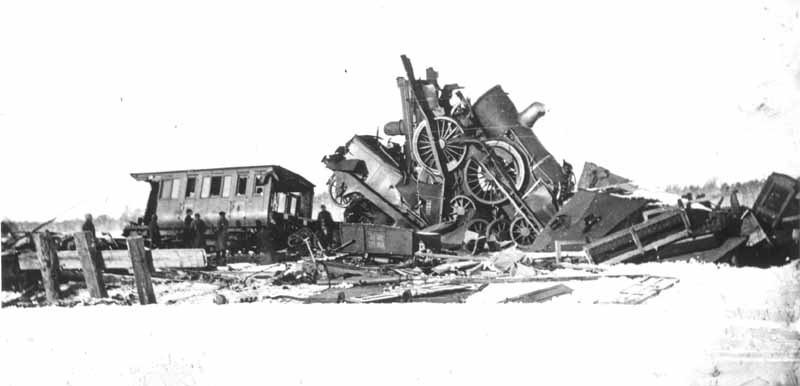 Problems
Speed
Multitasking / Scaling 
Websites often difficult to spider
[Speaker Notes: Javascript 
Timing]
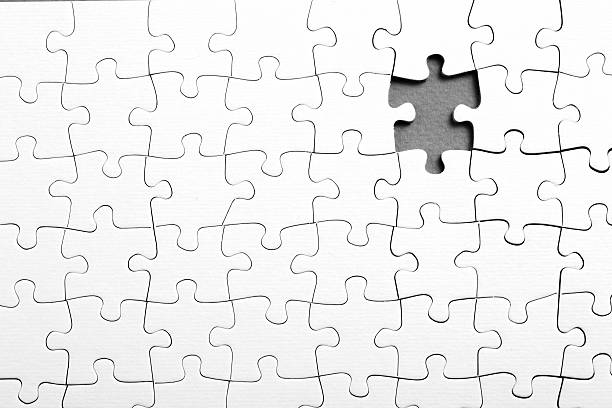 Match pages
HTML Links =>	Great, but often missing
Page structure => Bad for blogs
Content Matching => Complicated, but universal
[Speaker Notes: HTML Links:

<link rel="alternate" href="https://blog.supertext.ch/en/" hreflang="en" />

<a href="https://www.supertext.ch/en" lang="en-US">English</a>


Page structure:
Good for company pages, but blogs often have exactly the same structure for all pages

Content Matching:
Easy: Numbers, pictures, specific words
More complicated: Phrase matching]
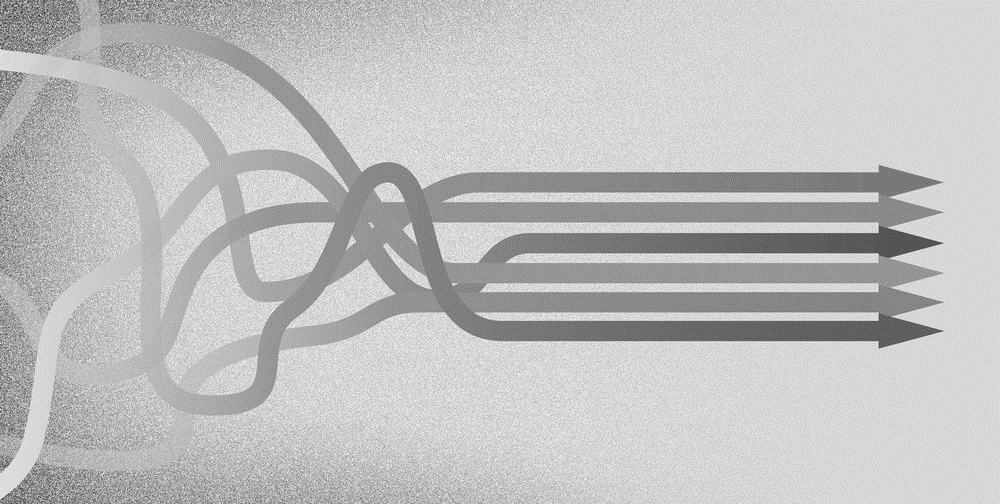 Match sentences
Almost all translation tool provider have a product in the market. 
Commercial & free tools mostly bad
Usability & Results are not good
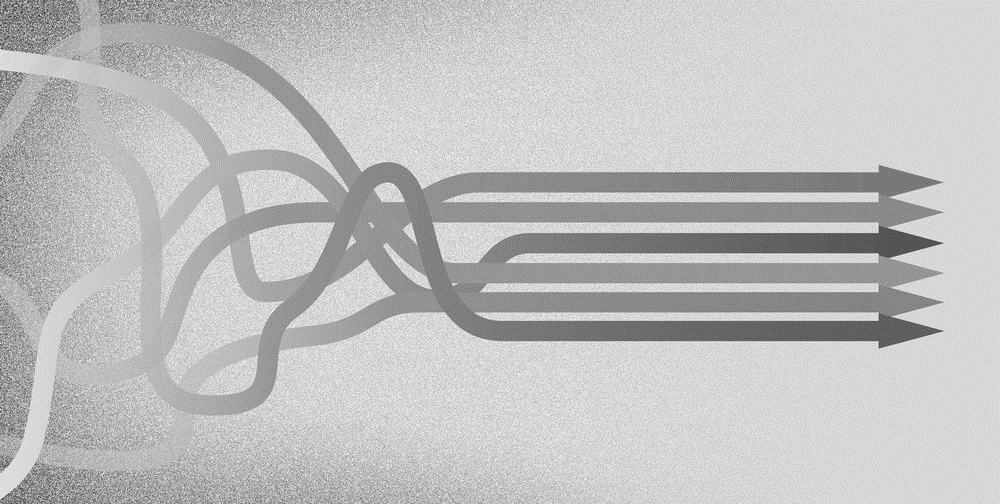 Match sentences
By length => Simple & bad
Translate first, match then (My genius idea)
Phrase based matching=> lrec2016sentalign
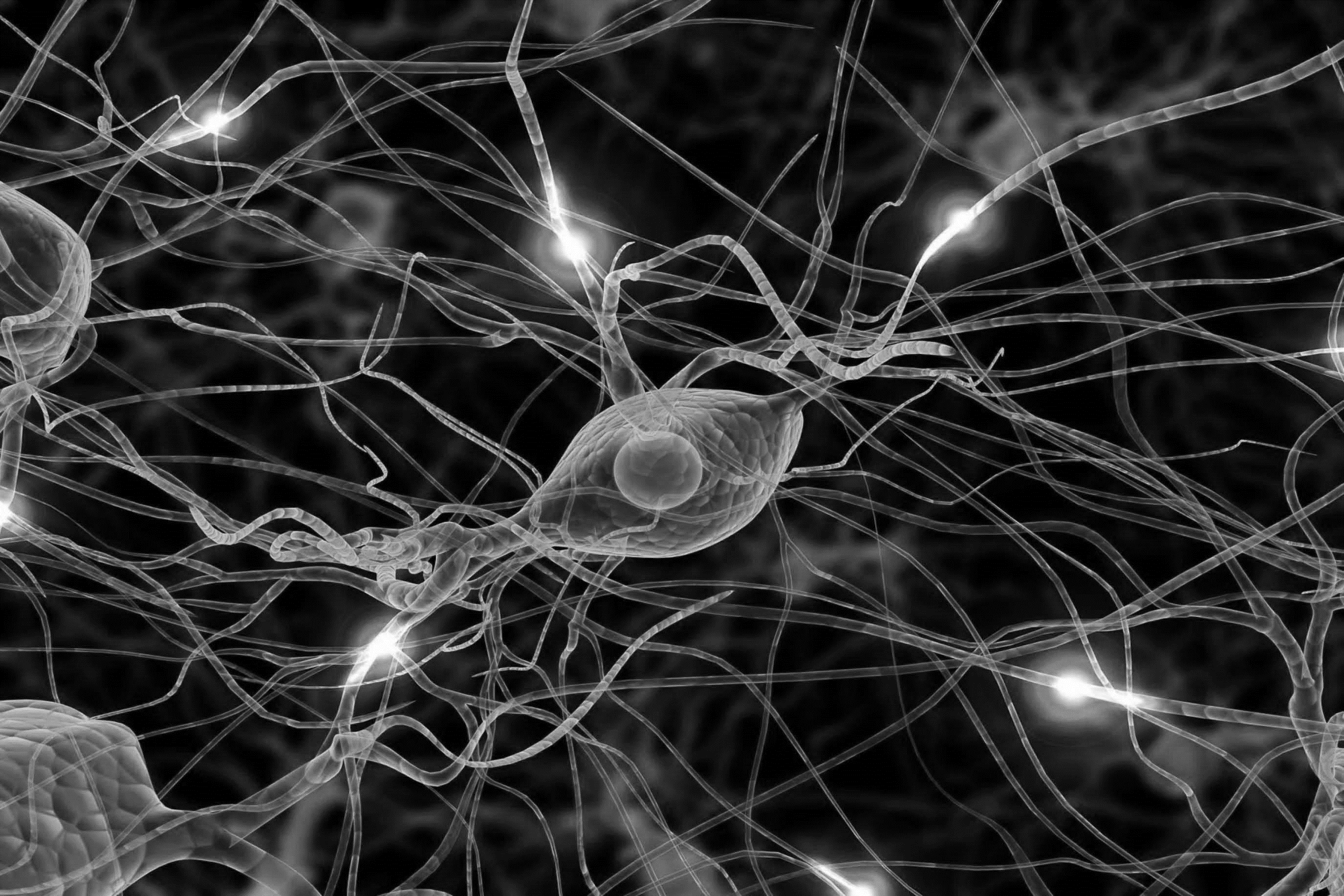 NMT Alignment
How can I create my own coupon template? 


Wie kann ich eine eigene Gutscheinvorlage erstellen?
1. Translate
2. Align
Wie kann ich eine eigene Coupon-Vorlage erstellen?
[Speaker Notes: Used BleuAlign mit BleuScore]
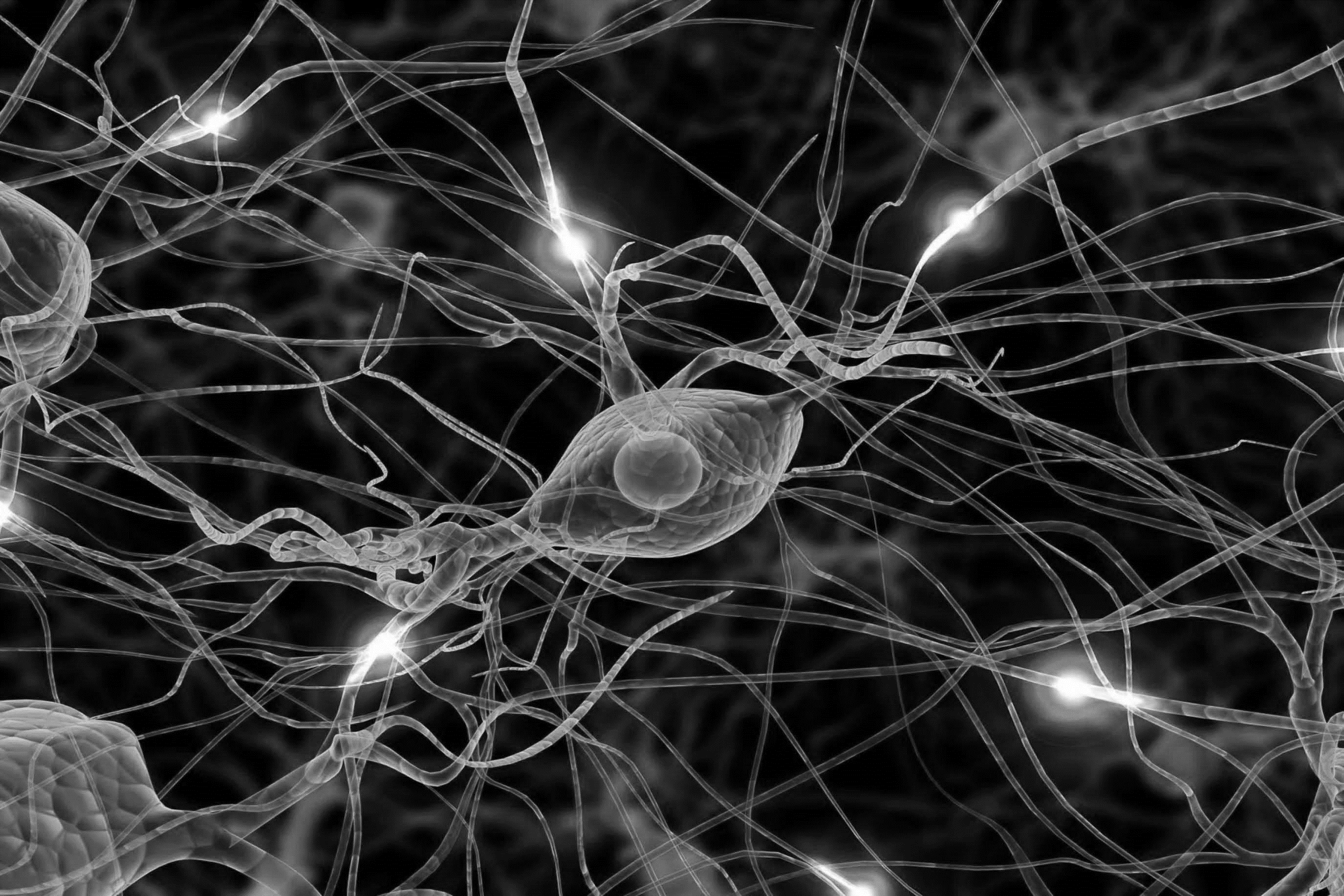 Phrase based matching
Doesn’t need machine translation
Bleuscore not very good for long sentences
=> Better than bluealign according to it’s creator
[Speaker Notes: Counter-Intuitive

Creator: Rico Sennrich

Bleu Score good for short sentences]
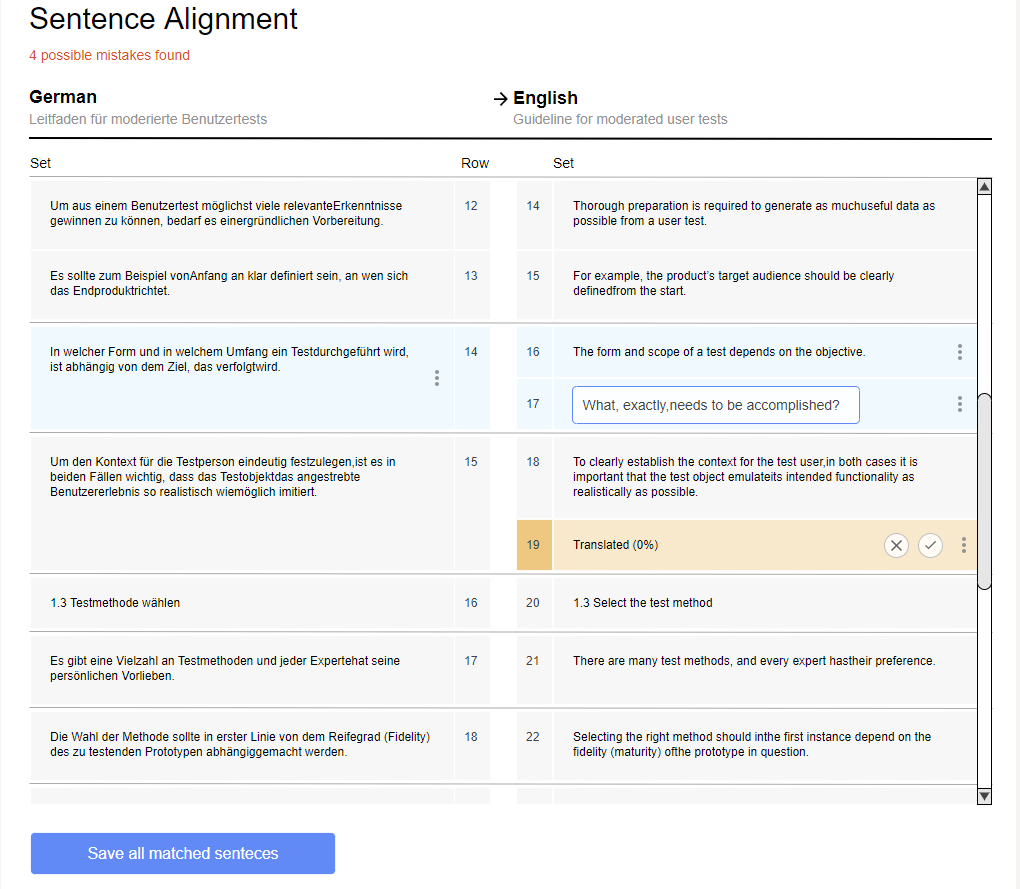 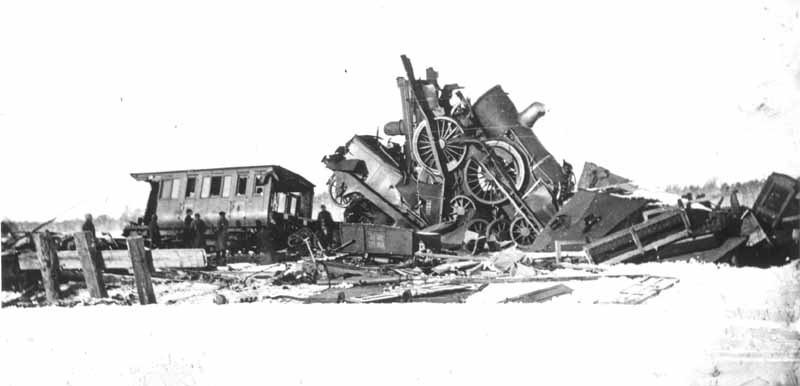 Problems
False positives
Best matching algorithm
Gale-Church, Levenshtein, Bleu score
[Speaker Notes: False positives are really bad, so better less matches than wrong one.
Manual work is too expensive.]
Term Extraction – A story of tradeoffs
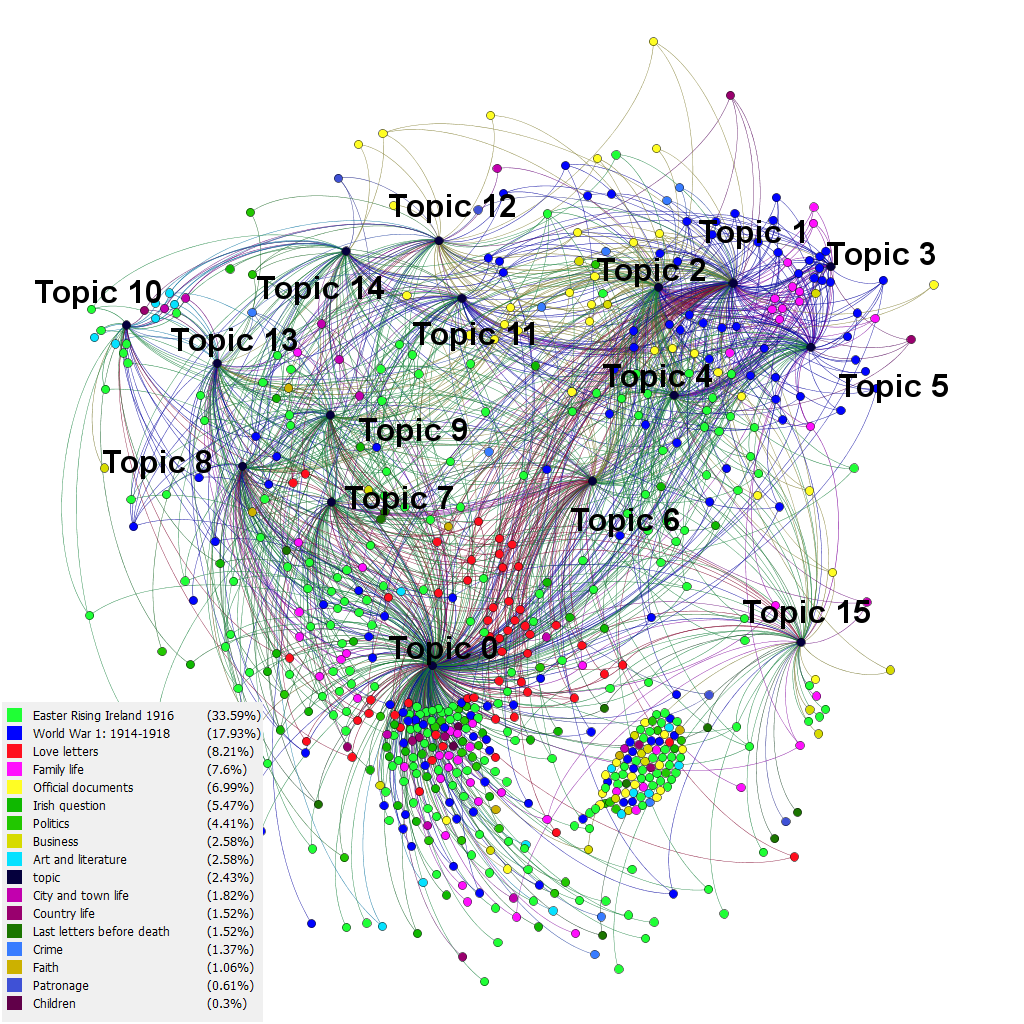 Scenario
Given: a corpus of translation memories (TM)
We have 70 TM for 70 companies for German and English
The translation is present sentence-wise

Goal: extract terms which are:
Important for the company
Translated uniquely
Example
.. des Verwaltungsrats zuhanden der Generalversammlung ..

.. by the Board of Directors to the General Meeting ..
Generalversammlung - General Meeting
Verwaltungsrats - Board of Directors
3 Phase Approach
Phrase Extraction

Important Term Extraction

Term Alignment
Phrase Extraction
Tomas Mikolov et. al. Distributed representations of words and phrases and their compositionality. NIPS 2013
[Speaker Notes: \text{score}(w_i, w_j) = \frac{\text{count}(w_i w_j) - \delta}{\text{count}(w_i) \times \text{count}(w_j)}

Two parameters: min-count and threshold]
Tradeoffs
Choose between precision and recall

Too strict:
Does not find obvious phrases: split-flap displays
Too liberal
Finds nonsensical phrases: In den letzten
[Speaker Notes: Min_count, threshold

Too strict is unfortunate, because we might loose very interesting terms.]
Term Extraction
Term Frequency(t,d): 
How often term t appears for company d
Document Frequency(t): 
For how many companies does term t appear
Goal: 
Find terms that appear often in very few specific companies.
Tradeoffs
Where do we set the threshold?

To low -> lots of irrelevant words

To high -> we loose relevant words
Examples
Most problems stem from the Phrasing
Not so low term-frequency and low doc frequency
 a_possible_conflict, million_higher_and
 an_der_vorsorgeverpflichtung_per
Good examples often have a DF > 1
Wind_farms
[Speaker Notes: Tf = 4 -  7
Df = 1

Cannot show good results are]
Term Matching
.. des Verwaltungsrats zuhanden der Generalversammlung ..

.. by the Board of Directors to the General Meeting ..
Generalversammlung - General Meeting
Term Matching Problem
.. des Verwaltungsrats zuhanden der Generalversammlung ..

.. by the Board of Directors to the General Meeting ..
Generalversammlung - General Meeting
Verwaltungsrats - Board of Directors
Term Matching Problem
.. des Verwaltungsrats zuhanden der Generalversammlung ..

.. by the Board of Directors to the General Meeting ..
Generalversammlung - Board of Directors
Term Matching
Go trough all pairs of aligned sentences
Extract all the important terms
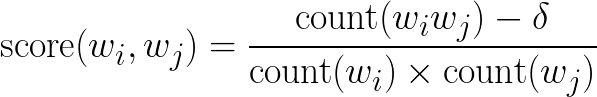 How well does it work?
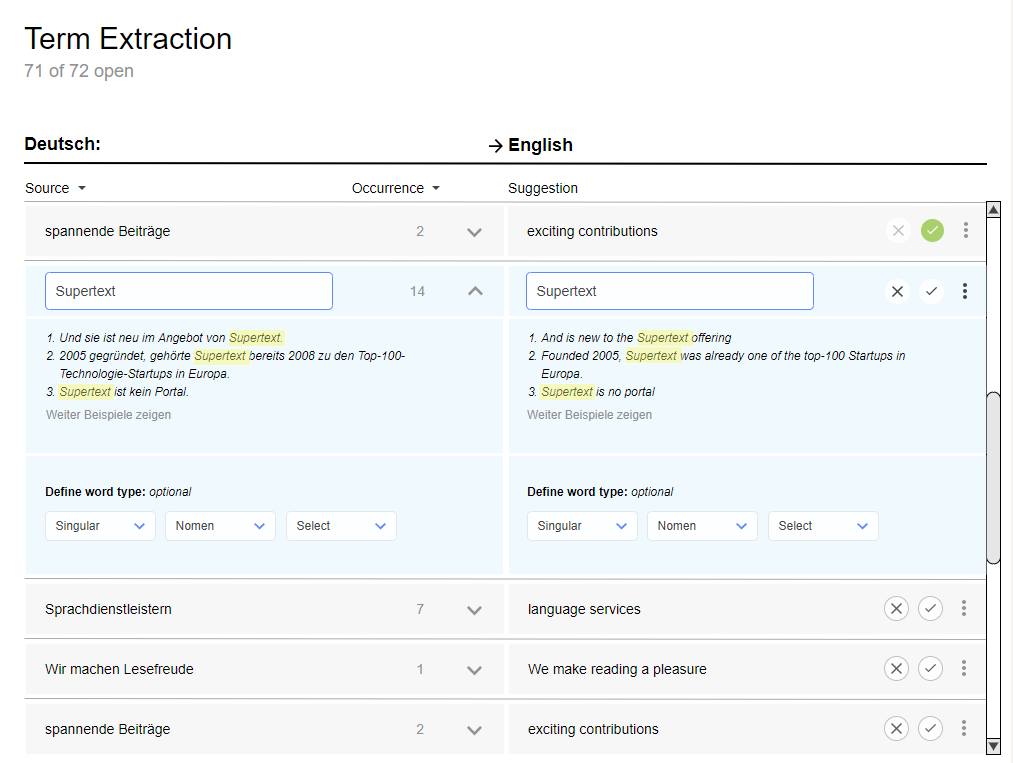 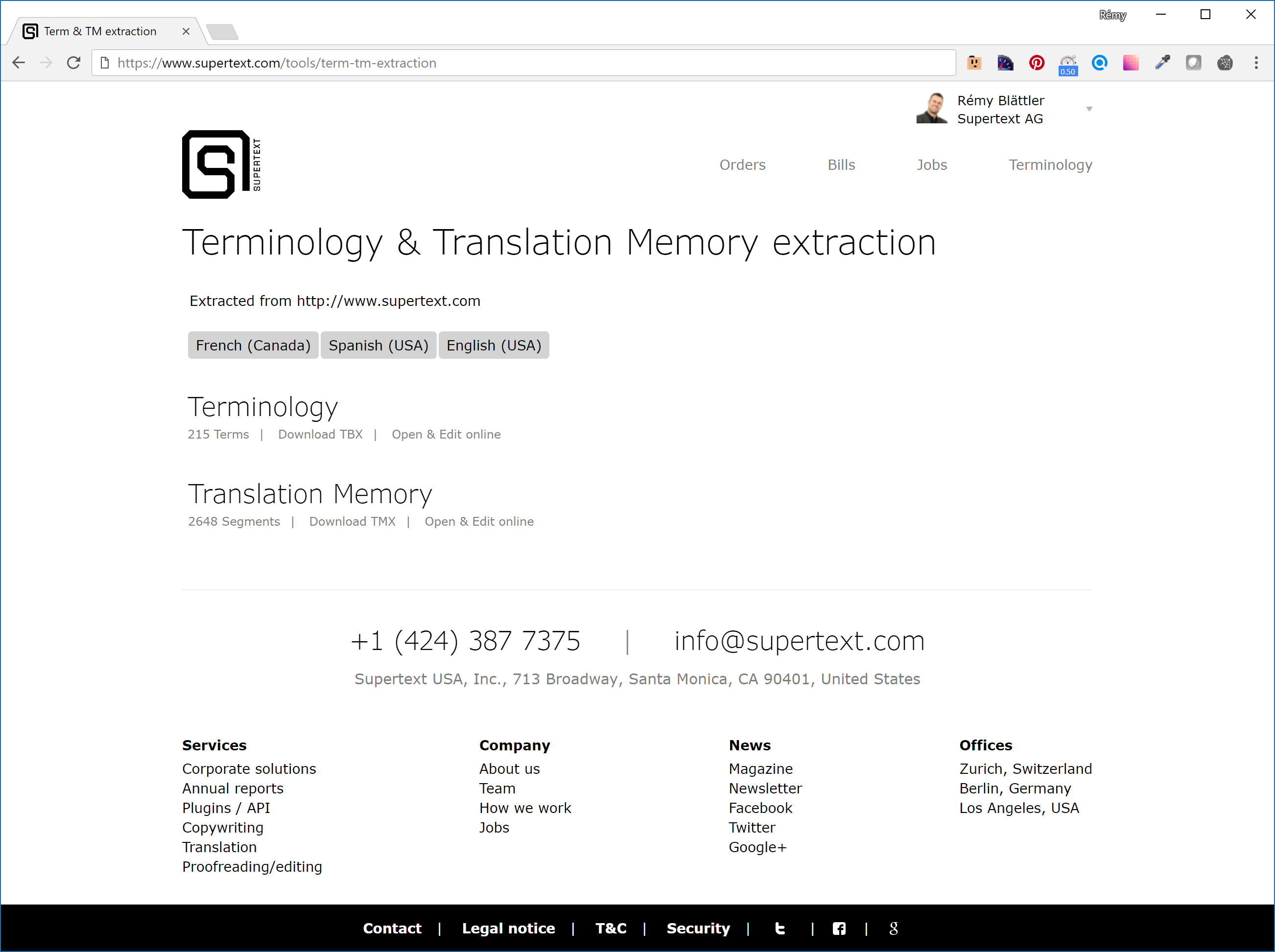 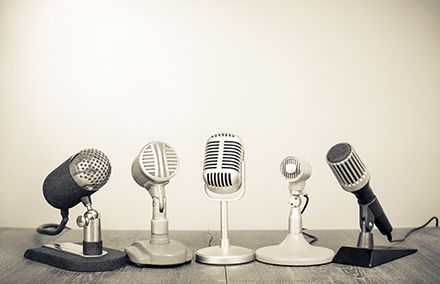 Questions?
@remyblaettler (Twitter)

remy@supertext.ch
@spinningbytes

deri@zhaw.ch